Pasta carbonara
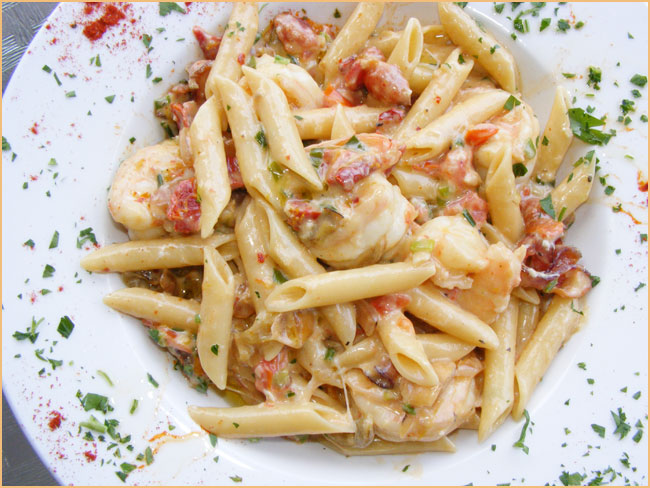 Wat hebben we nodig?
4 pakjes gerookte spekblokjes

2 uien 

2 teentjes knoflook

1 groot bakje champignons

4 eieren 

3 dl melk

1 brikje room

2 pakken buisjespasta

2 pakjes geraspte kaas

Olie
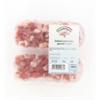 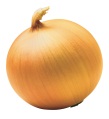 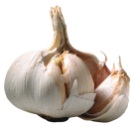 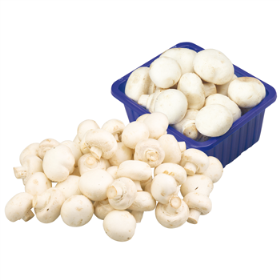 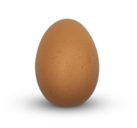 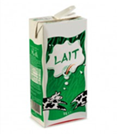 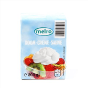 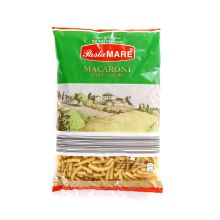 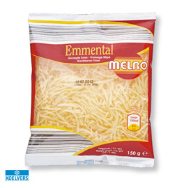 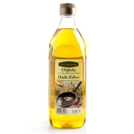 Schil de ui en de look en snipper deze fijn
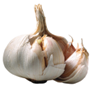 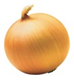 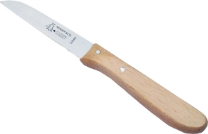 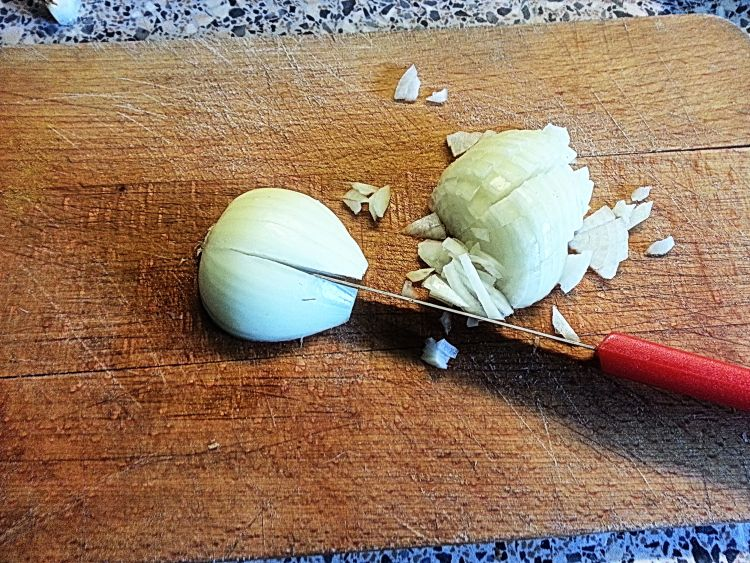 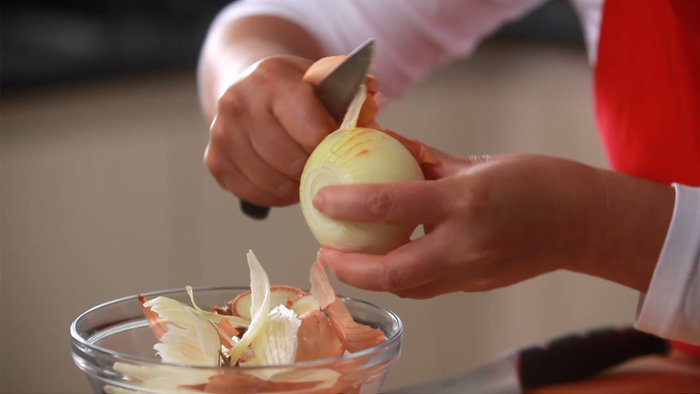 Snijd een stukje van het steeltje van de champignons



Snijd de champignons in stukjes
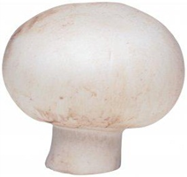 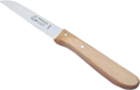 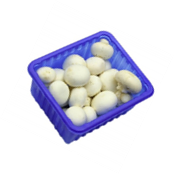 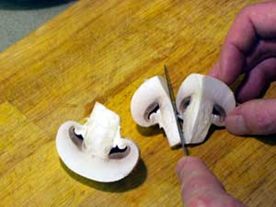 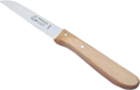 Doe olie in de pan en bak de gesneden ui en knoflook glazig


Doe de spekjes erbij en bak deze tot ze bruin zijn
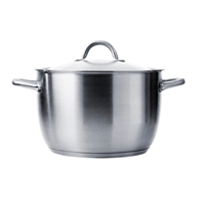 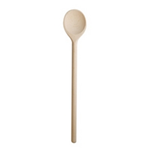 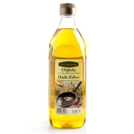 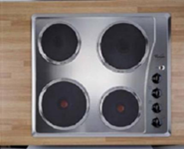 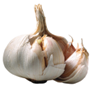 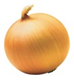 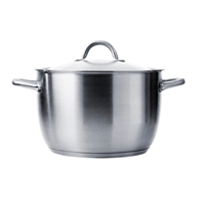 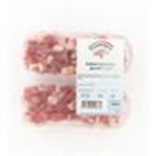 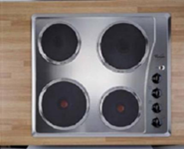 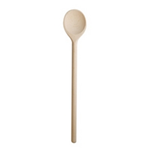 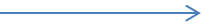 Doe de champignons in een pan en bak ze op een heet vuur



Doe de champignons bij het spek en de uien
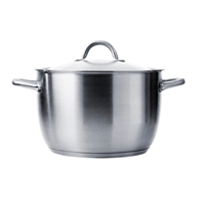 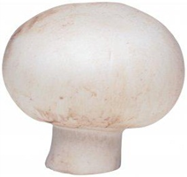 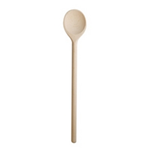 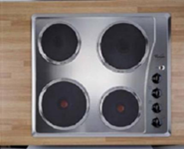 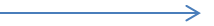 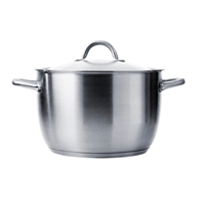 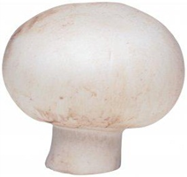 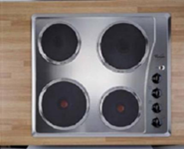 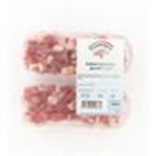 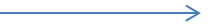 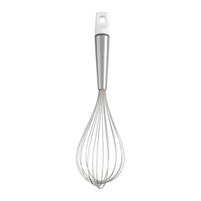 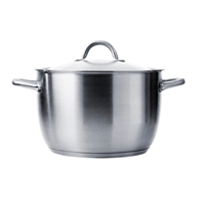 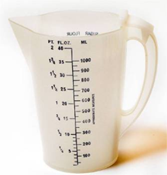 Doe de room en de 3 dl melk in een pan en verwarm dit



Doe nu al roerend de geraspte kaas erbij (niet laten koken)
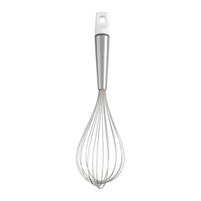 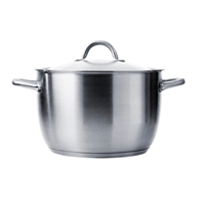 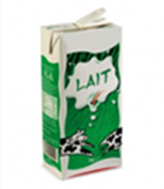 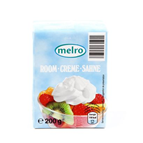 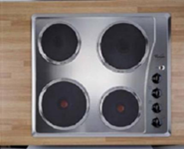 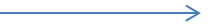 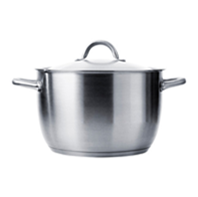 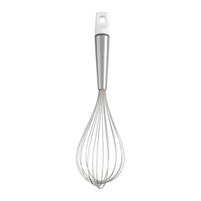 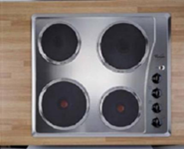 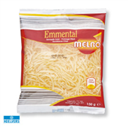 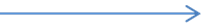 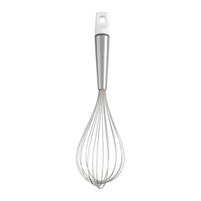 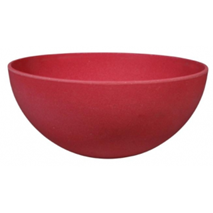 Doe de eitjes in een kom en kluts ze




Neem de hete kaassaus van het vuur en doe al roerend de geklutste eieren erbij
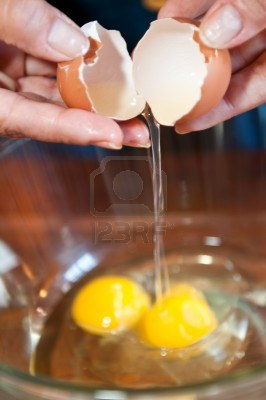 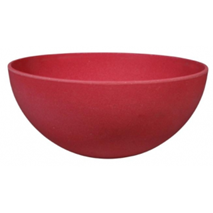 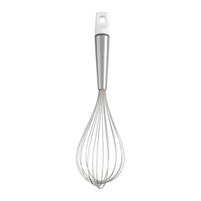 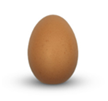 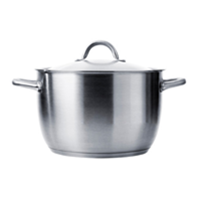 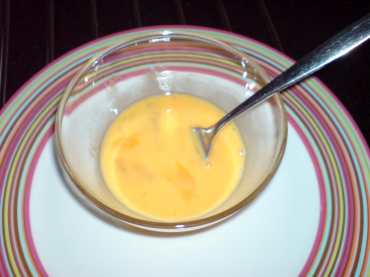 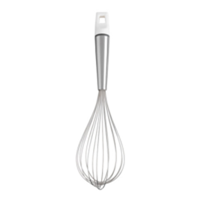 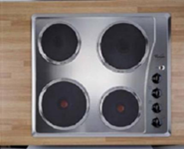 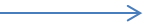 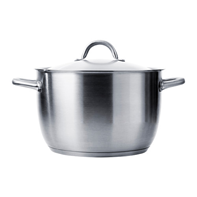 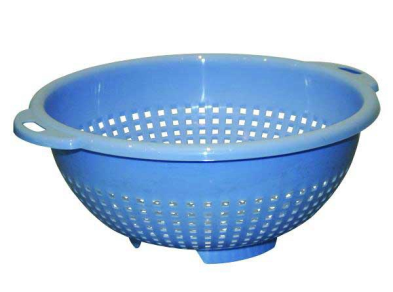 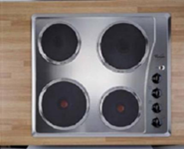 Kook de pasta gaar in gezouten water 



Giet de pasta af
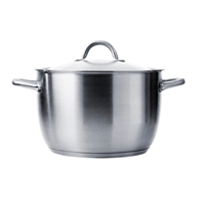 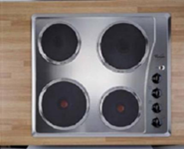 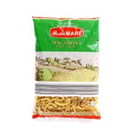 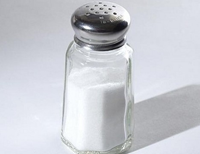 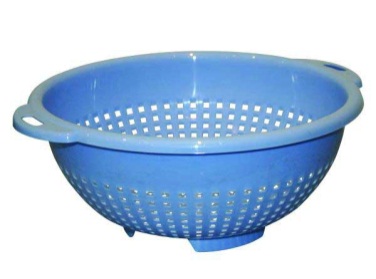 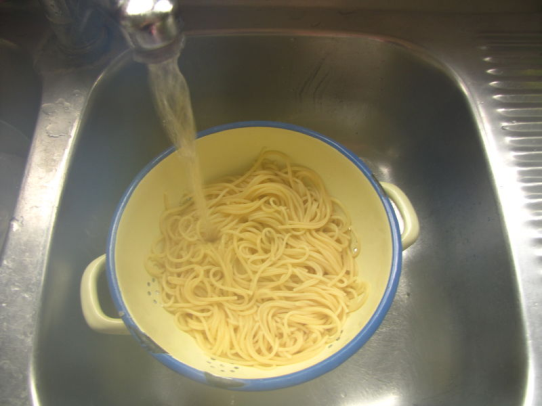 Doe de pasta bij de saus en roer alles goed om




Doe de pasta op een bord
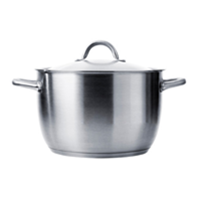 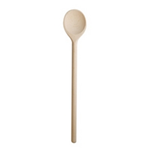 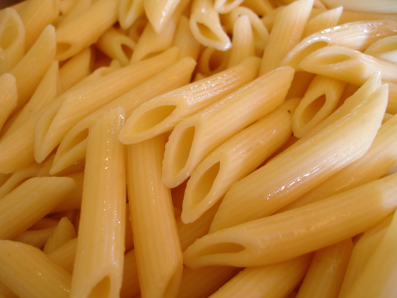 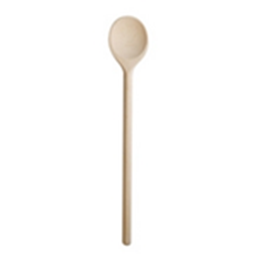 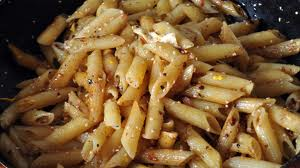 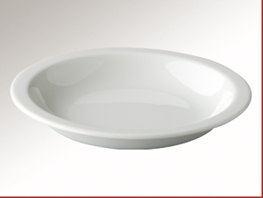 SMAKELIJK
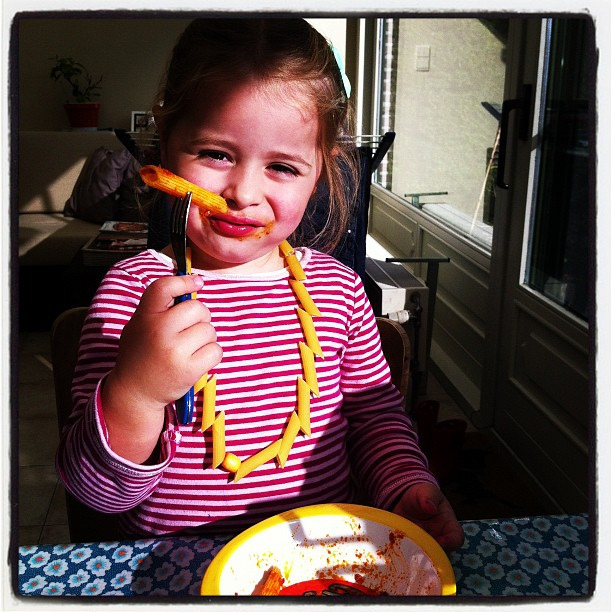